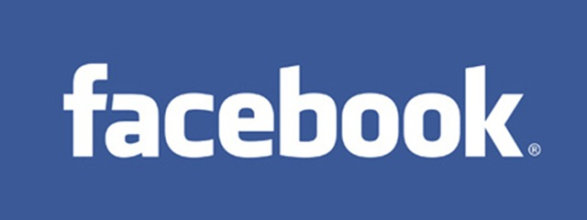 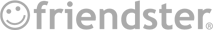 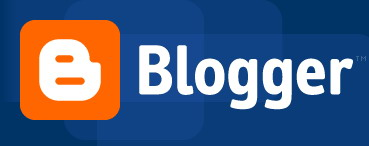 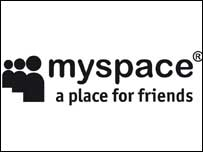 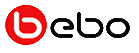 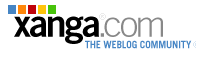 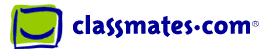 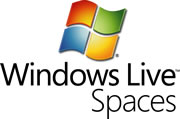 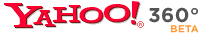 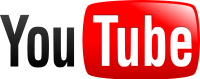 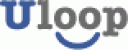 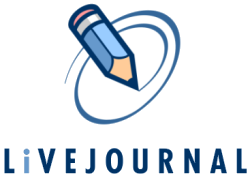 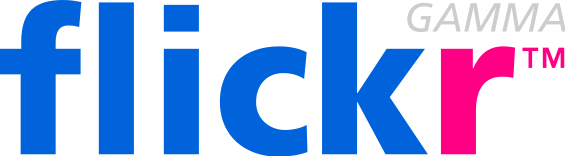 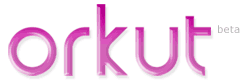 The Impact of Social Networking
David SchubertApril 17, 2008
What is it?
Dictionary.com – “the use of a website to connect with people who share personal or professional interests, place of origin, education at a particular school, etc.”
Facebook.com – “Facebook is a social utility that connects you with the people around you.”
MySpace.com – “Myspace, a place for friends”
A website where users interact and share multimedia, comments, and other information.
Where did it come from?
Internet = a network often used for socializing
Email = early social networking application
Instant messaging
Classmates.com; sixdegrees.com
Blogging era (Xanga, Blogger, Livejournal…)
Modern sites
Facebook, MySpace
What’s involved?
Create a profile
Post journals, pictures, music, videos
Connect with other profiles (“friends”)
Send private or public messages
Group or individual
Advertisement-supported
Set privacy controls
Why use it?
Meet people (new school/life stage)
Free, easy, and fun way to communicate
Interactive activity planning
“I’ll make a Facebook event.”
“Catch up” with friends and acquaintances
Everyone else is doing it
“Good to meet you!  Are you on Facebook?”
“I’ll add you on MySpace.”
Get your own “website”
What’s popular?
MySpace
Aimed at all social networking users
VERY popular among middle/high schoolers
Messy layout
Extensively customizable
Non-extensive privacy controls
Integration with music industry
Over 110 million users
What’s Popular?
Facebook
Aimed at college and high school students
No extensive customization
Organized by school or regional “network”
Extensive and default privacy controls
Very clean interface
Built-in optional “application” components
Over 70 million users
What’s the risk?
Giving out too much personal information
Can be collected by criminals?
Can be collected by companies?
Can be collected by government?
Data is not necessarily gone when “deleted”
May be used in criminal investigations?
Cheating scandals
Photographic proof of underage drugs/drinking
Appear unprofessional to employers
What do I do now?
Have guidelines and openly discuss them
Be moderate
Be involved but also understanding
Review your child’s online presences regularly
Sign up for a social network and become familiar with it
Become your child’s “friend”
Example sites and profiles
www.facebook.com
www.myspace.com
Questions?
Panel discussion